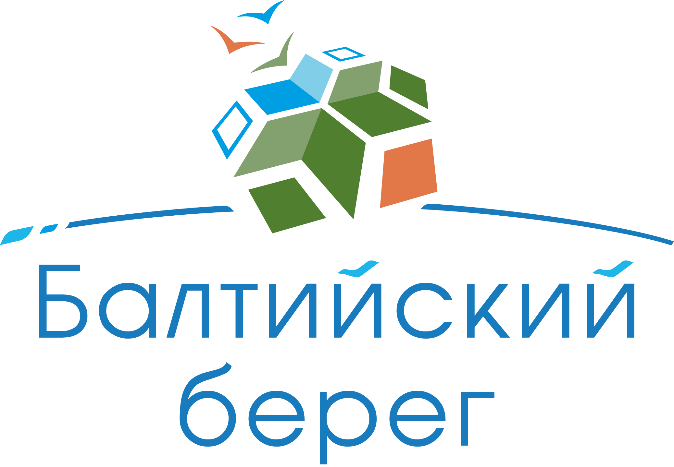 «Дистанционные образовательные технологиикак ресурс выравнивания доступностидополнительного образованияфизкультурно-спортивной направленности»(на примере трейл-ориентирования)
Докладчик:
Бибич Андрей Владимирович, 
педагог-организатор ГКЦ ФСР ГБОУ «Балтийский берег»
29.09.2021
Спорт равных возможностей
Трейл-ориентирование (ТрейлО)  один из четырех видов международного ориентирования
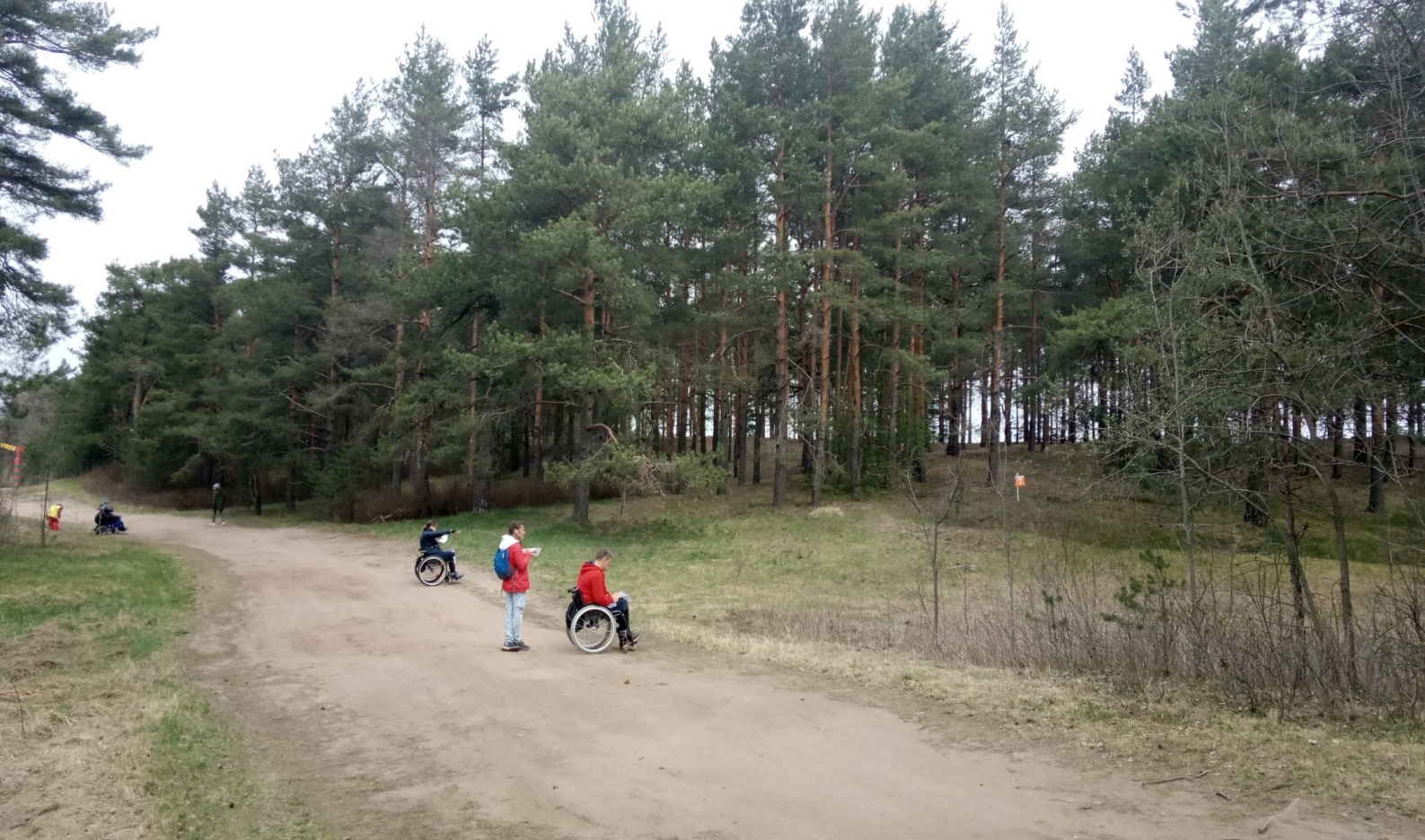 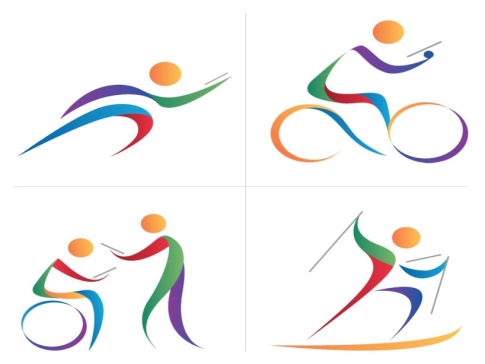 Трейл-О позволяет на равных соревноваться спортсменамс различными возможностями здоровьяи физическими показателями, мастерам спортаи новичкам,
тренерами обучающимся ОУ
В чем суть?
Дистанция трейл-О проходит вдоль тропинки/дороги.

В районе каждого контрольного пункта (КП) располагается точка принятия решения (ТПР) не обозначенная в карте, а на местности представленная в виде стойки с номером. С ТПР спортсмен видит не одну призму, как в обычном ориентировании, а несколько. Их может быть от двух до шести для каждого КП. Призмы  расположены в определенном секторе, все хорошо просматриваются и имеют буквенное обозначение.

Спортсмен должен соотнести центр кружка в карте, объекту на местности и определить, какая призма/флаг соответствует заданию.
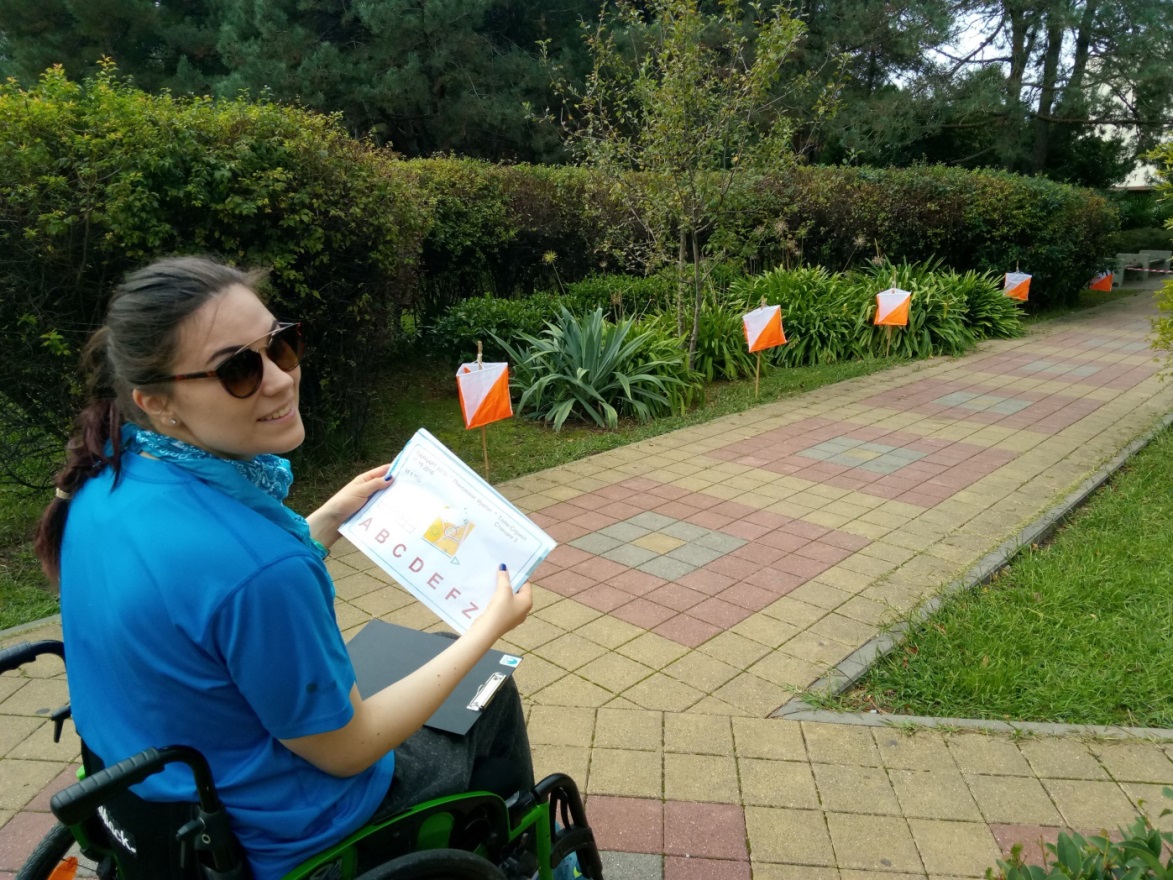 Что за буквы?
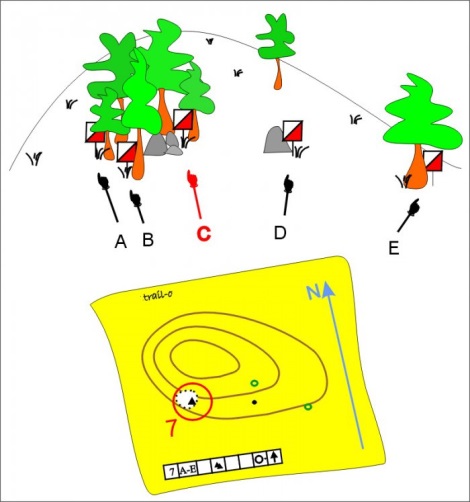 Призмы (флаги) на местности не имеют надписей и определяются следующим образом слева-направо (даже если одна выше, другая ниже): самая левая призма-флаг «А», следующая «В», «C», «D», «E», «F» (в международных обозначениях: Alfa, Bravo, Charlie, Delta, Echo, Foxtrot). Возможен также вариант ответа – отсутствие призмы-флага на объекте в центре круга, что называют нулевым ответом или «Z» (Zero).
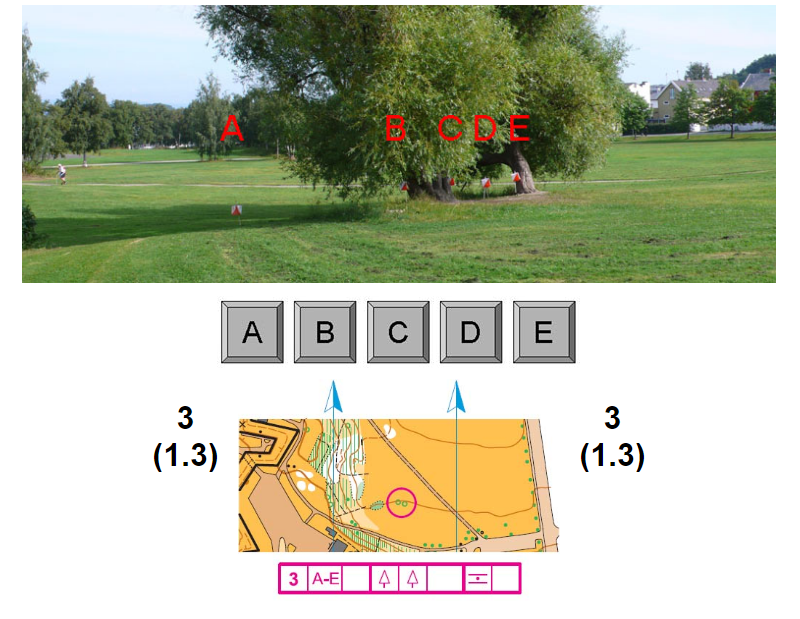 Условные знаки и …
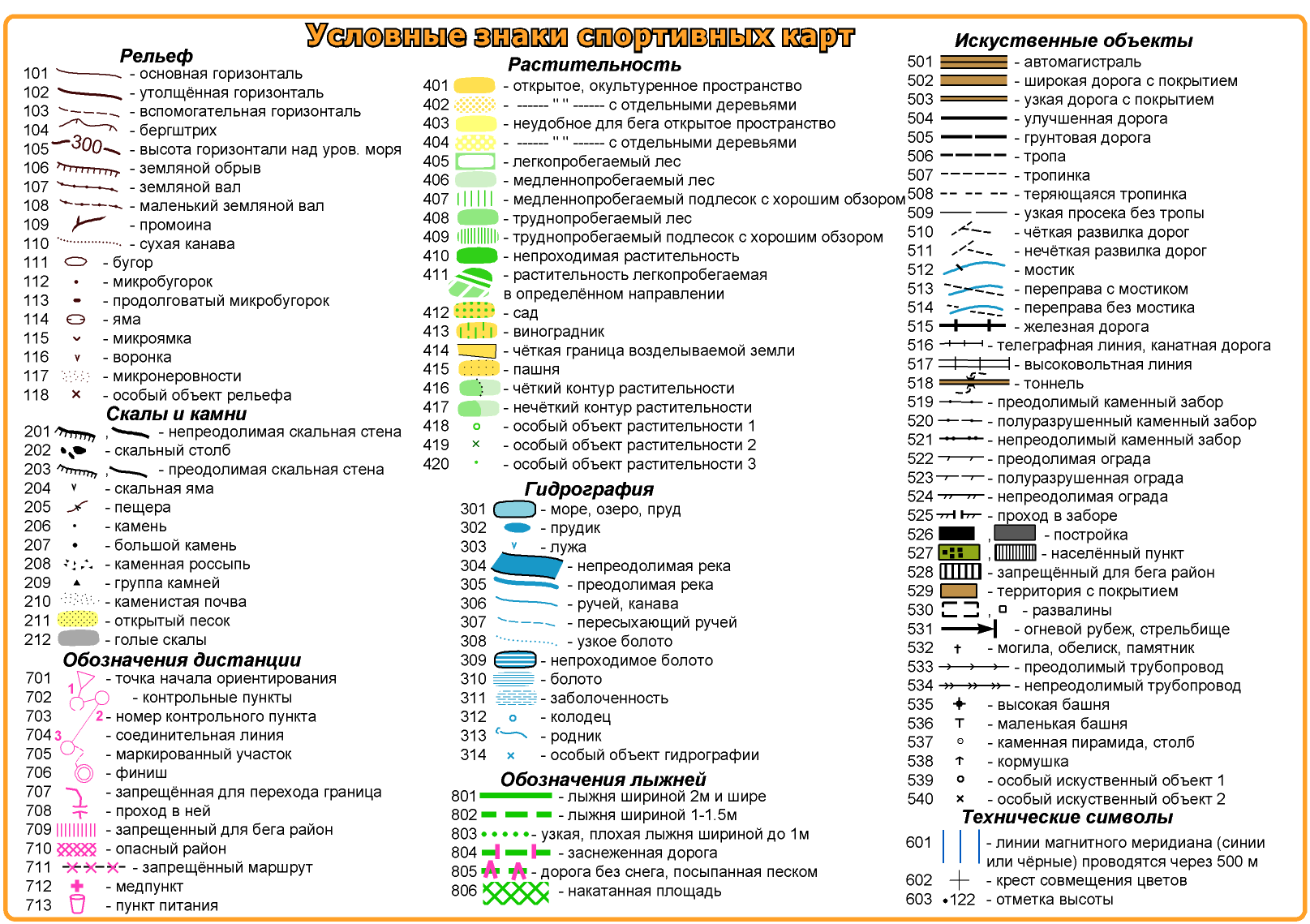 Карта — это уменьшенное представление местности, например леса, парка или части города. Выполняются такие карты в специальных условных знаках. И чем лучше вы знаете эти обозначения, тем глубже и детальнее понимаете карту.
… и символы в легендах!
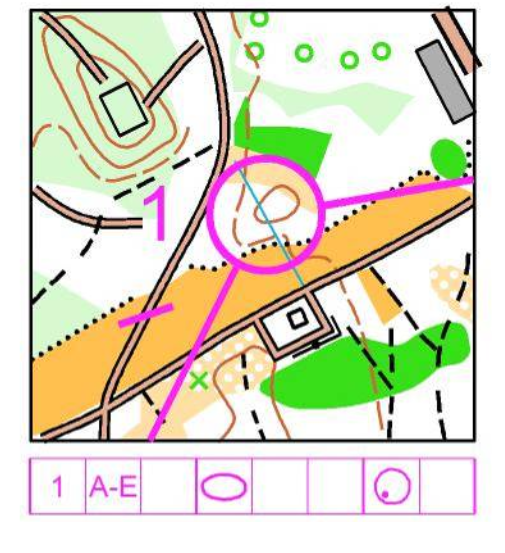 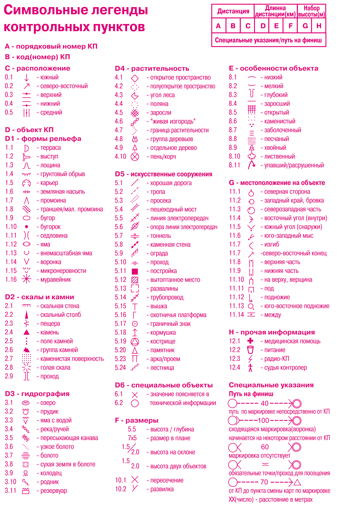 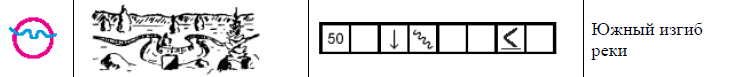 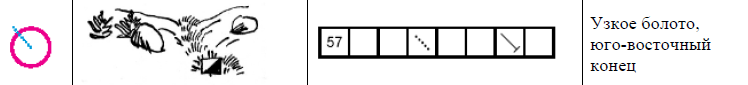 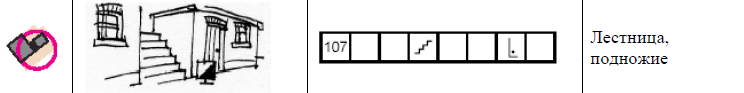 В ориентировании, и в том числе в трейл-О – важно правильно работать с картой, в особенности – корректно читать легенды КП. Важно знать, на чём стоит КП, с какой стороны, у подножья или наверху и т.д. Именно на этом планировщики дистанций, в частности для трейл-О, и «ловят» участников.
Попробуем решить задачу:
Alfa                                              Bravo                                         Charlie                            или Zero
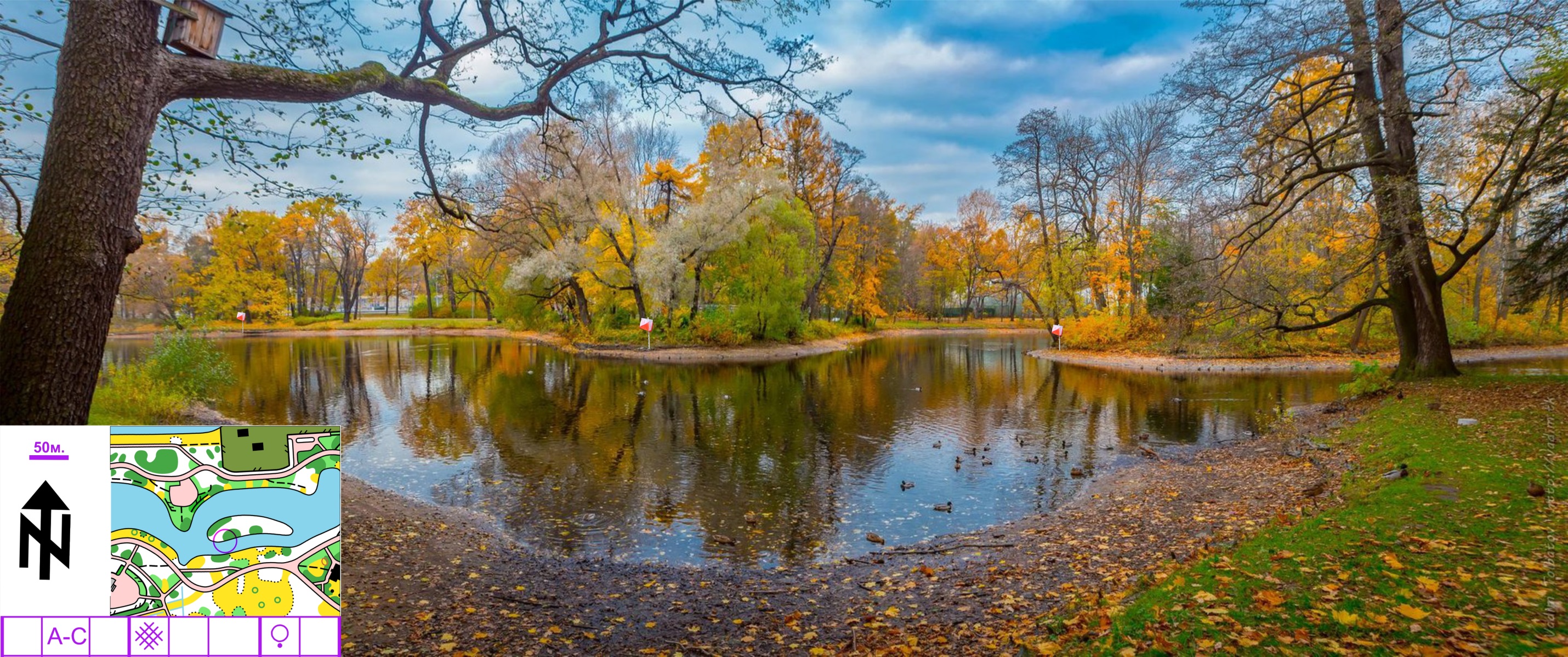 Правильный ответ - Zero
Дисциплины ТрейлО
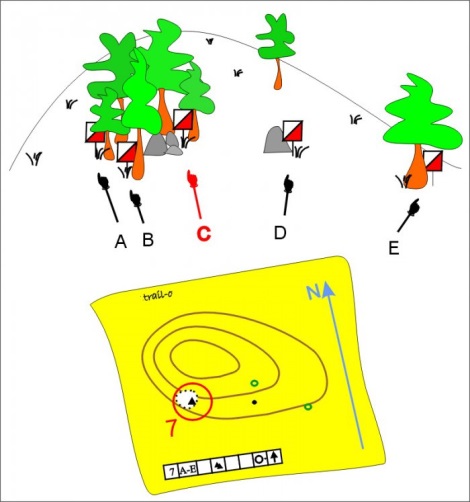 «Точное ориентирование (ПреО)»
«Спринт (ТемпО)»
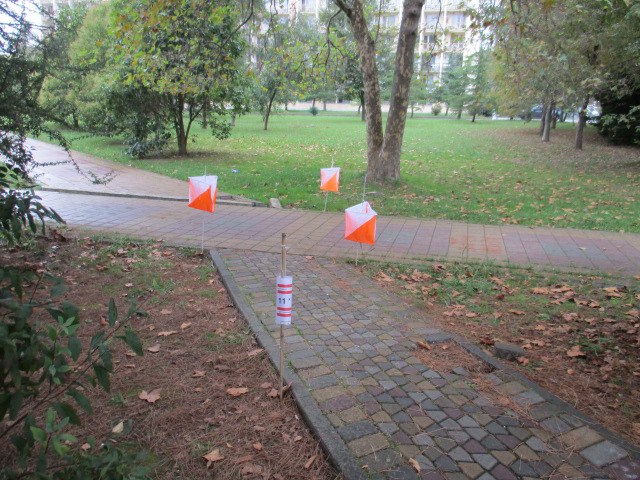 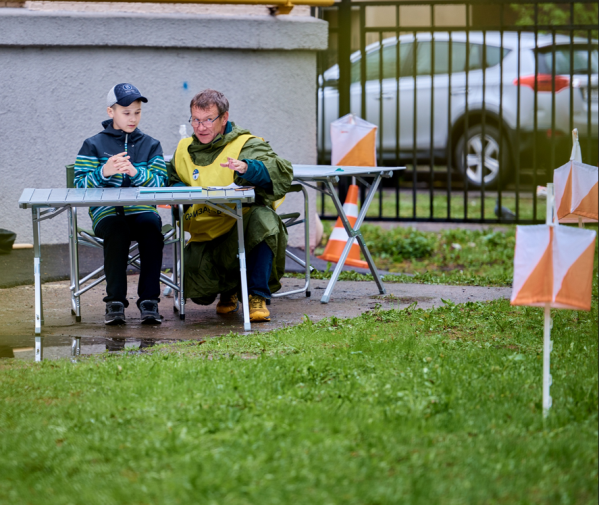 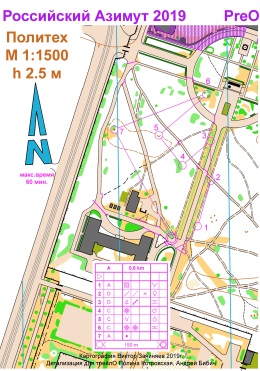 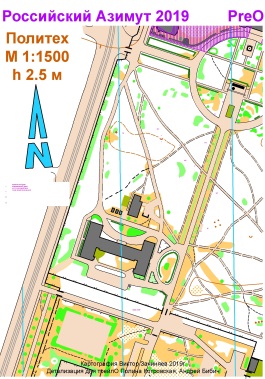 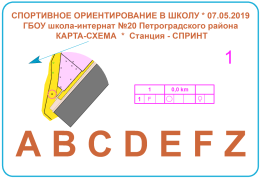 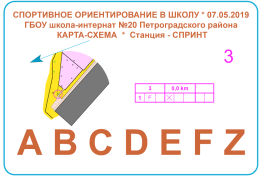 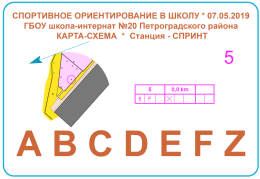 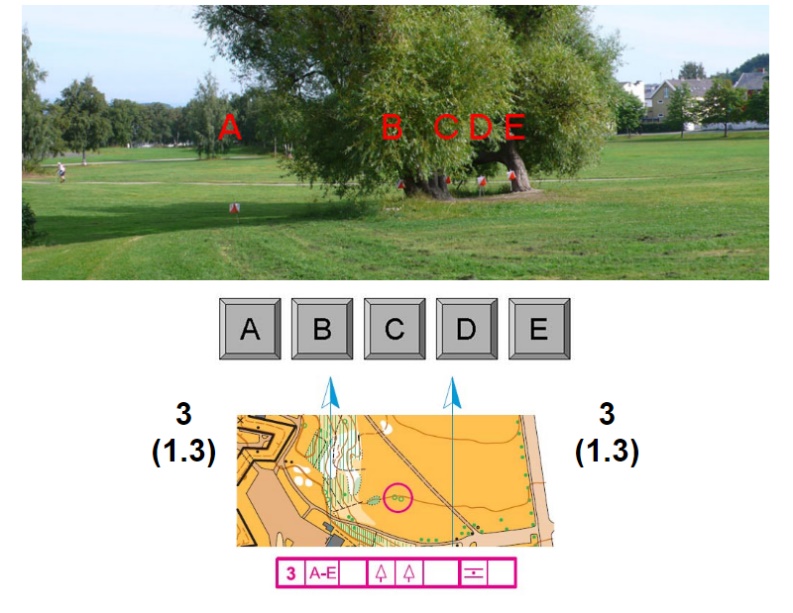 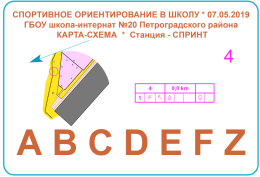 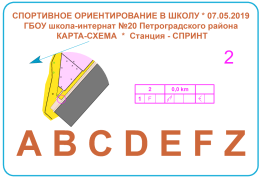 карта с дистанцией
старт, КП, финиш, легенды
A…F, Z – до 6 флагов
количество правильных ответов+ время на ТаймКП
A-F – 6 флагов/контрольных точек
Z – нет правильного ответа
5-8 задач на станции
30/45/60 сек. на решение задачи
время решения + время штрафа
Где можно организовать ТрейлО
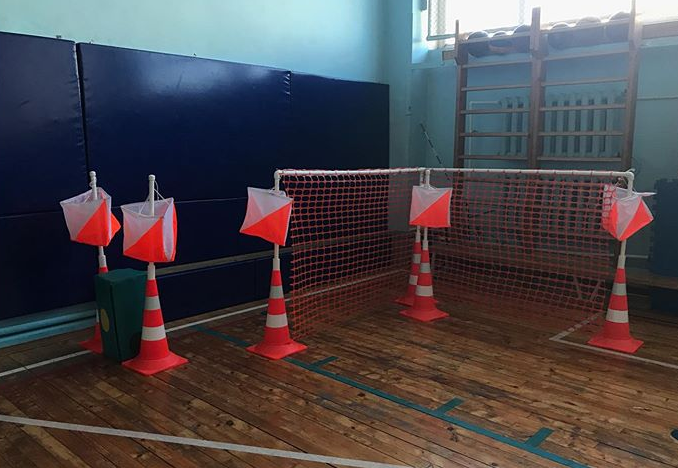 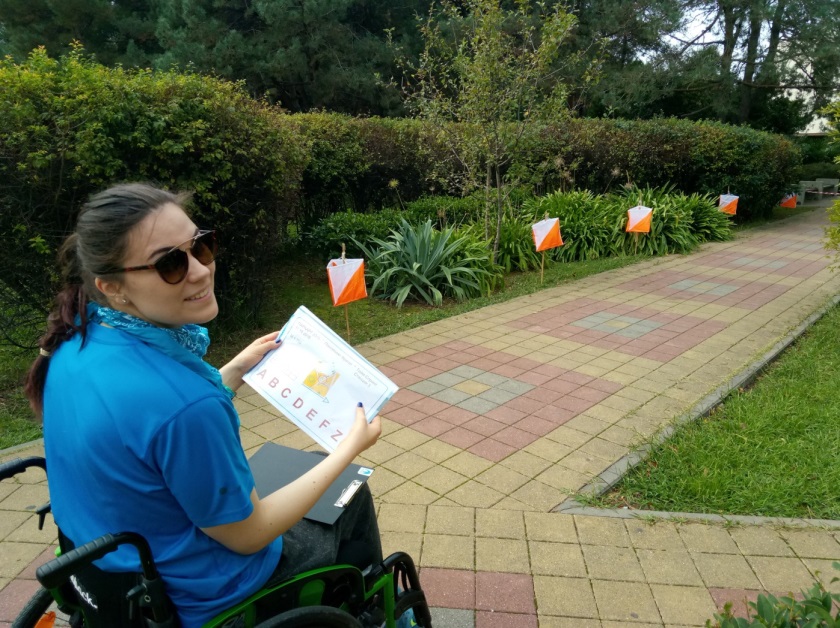 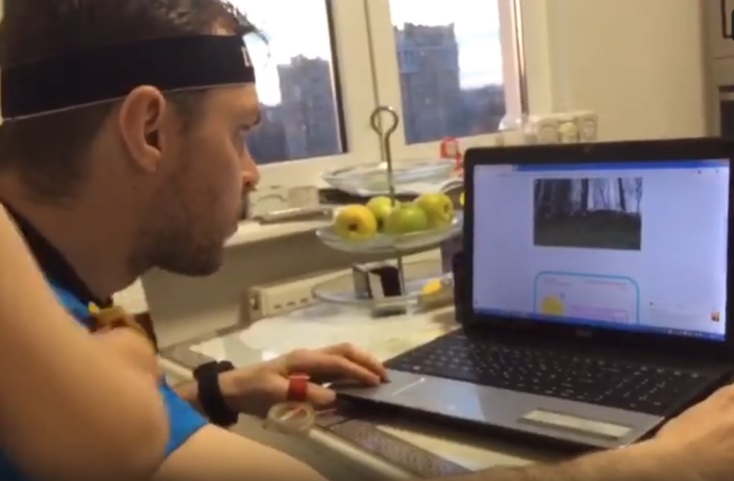 … на улице …
… в сети Интернет …
… в помещениях …
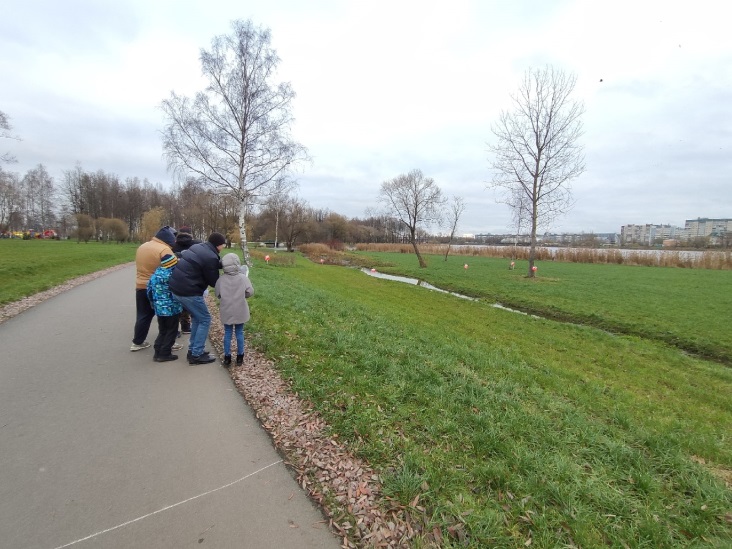 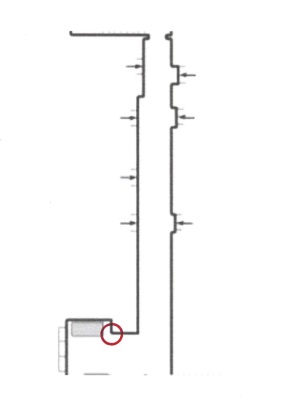 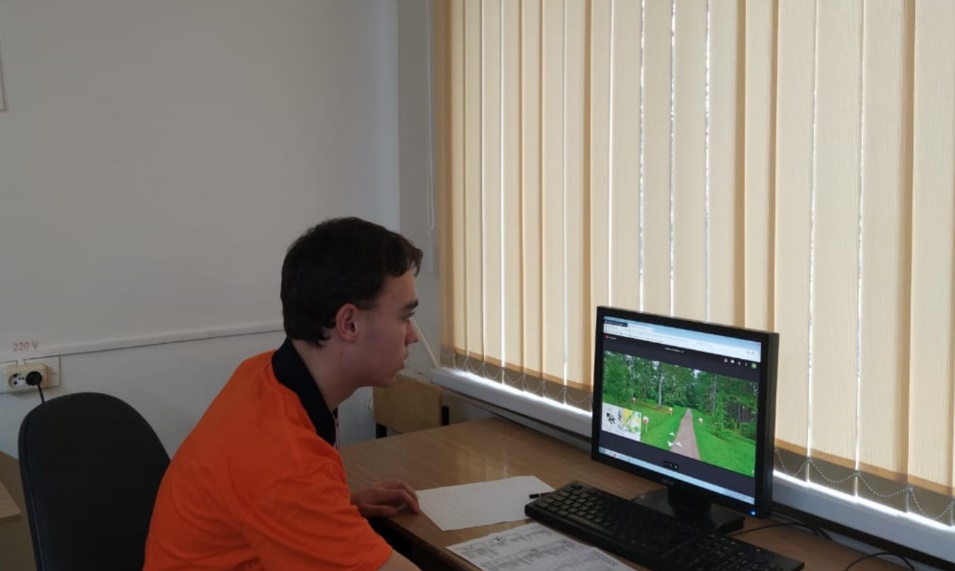 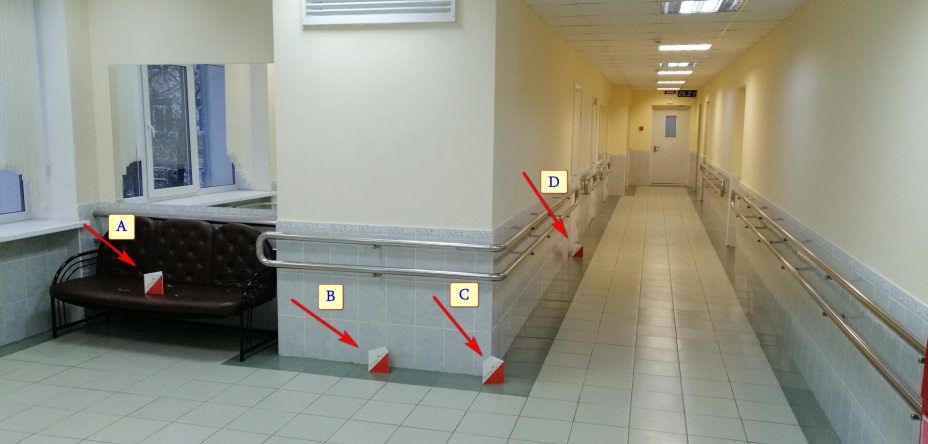 Мероприятия по ТрейлО…
Чемпионат России 2019
Международный онлайн Кубок «TORUS 2020»
Первые Всероссийские игры «ТОЧНЫЙ АЗИМУТ»
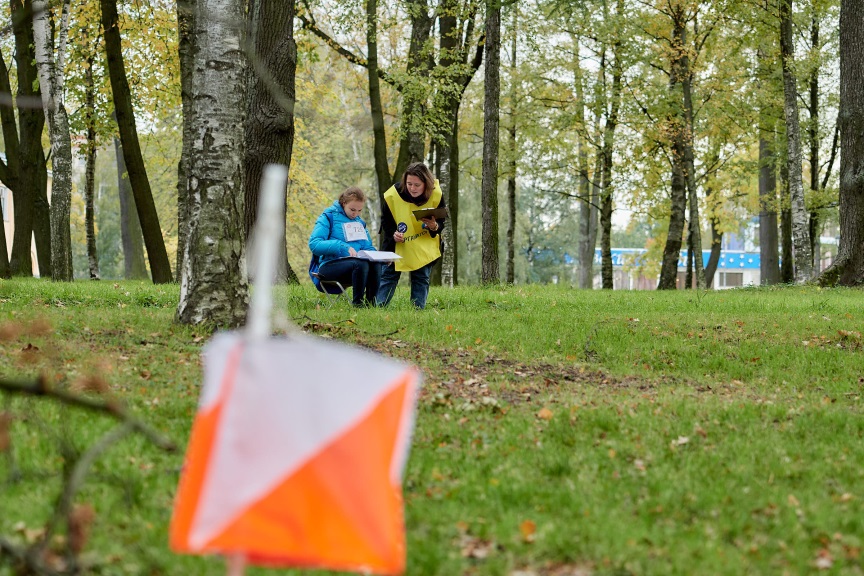 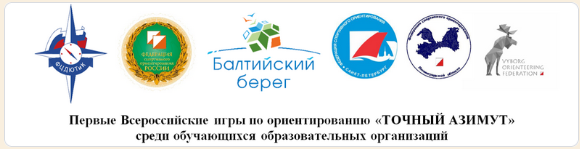 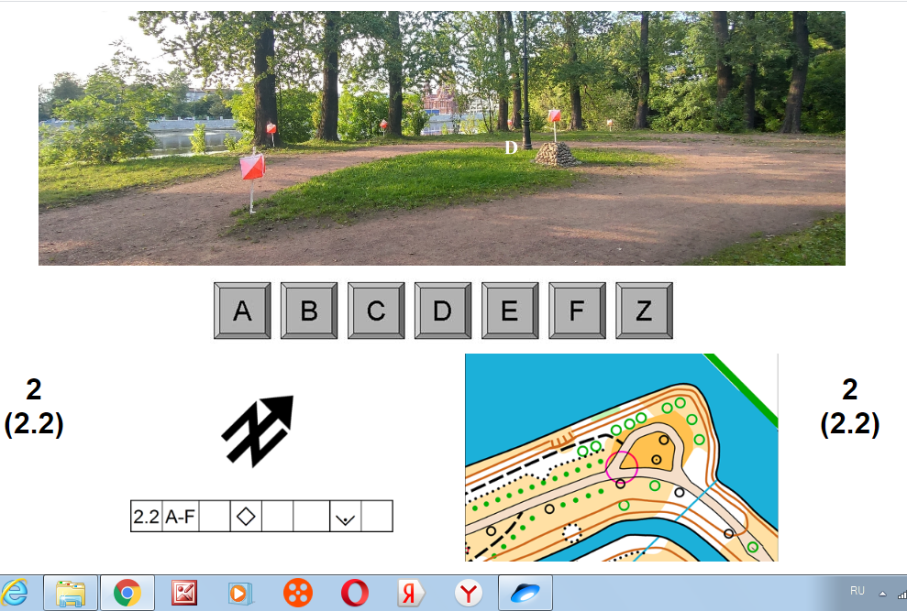 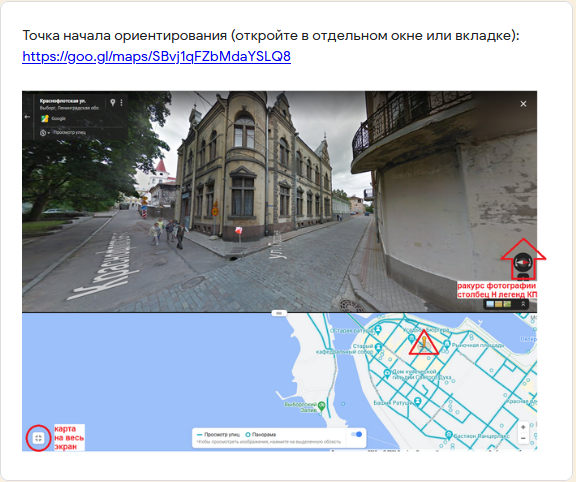 … и смежным направлениям
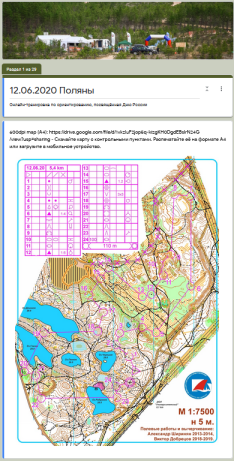 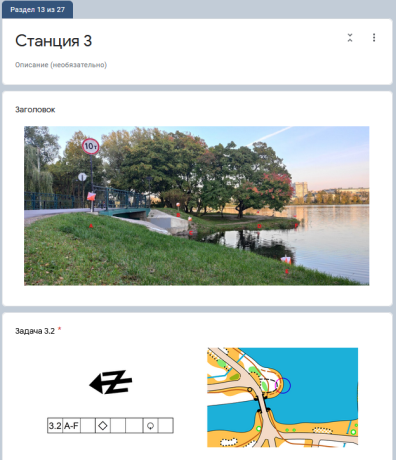 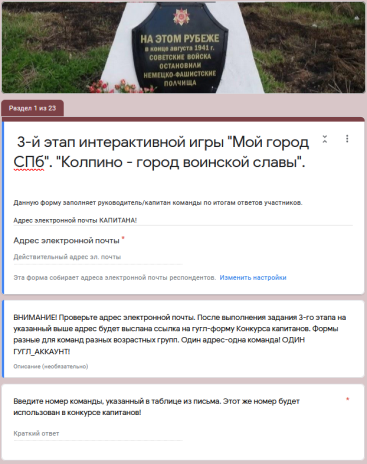 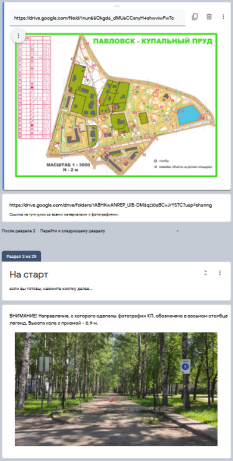 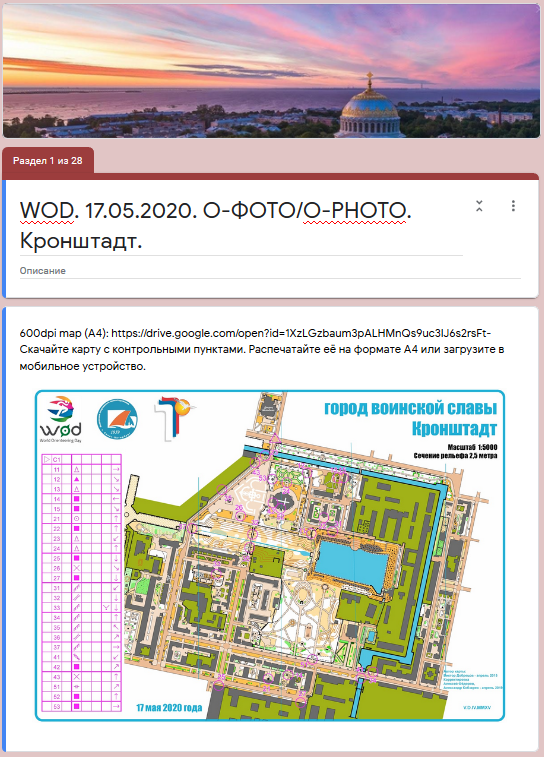 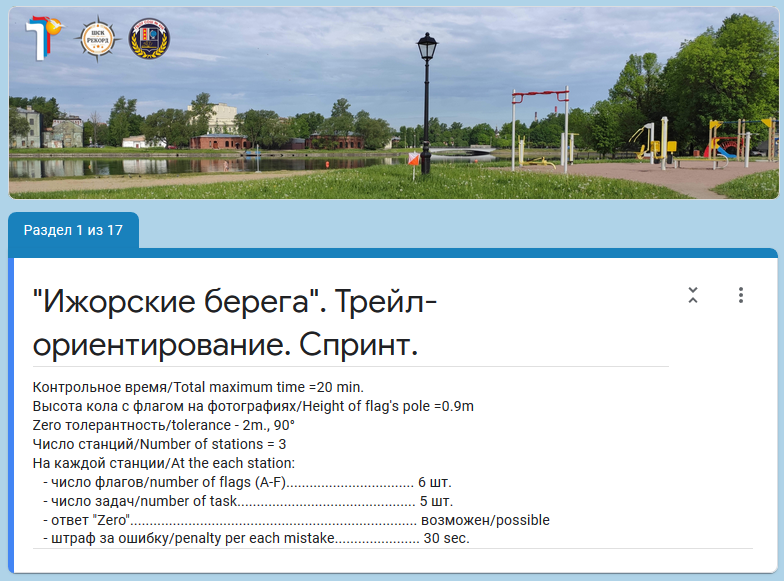 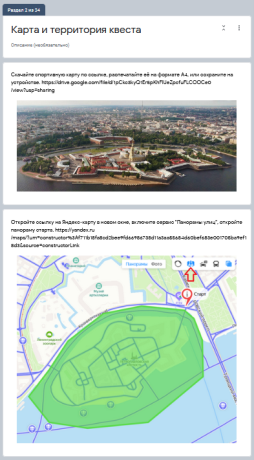 «Заданное направление», «Выбор», Всемирный день ориентирования, этапы «ориентирование» городских и районных мероприятий, краеведческая игра «Мой город-Санкт-Петербург»
Как организовать онлайн -ТрейлО…
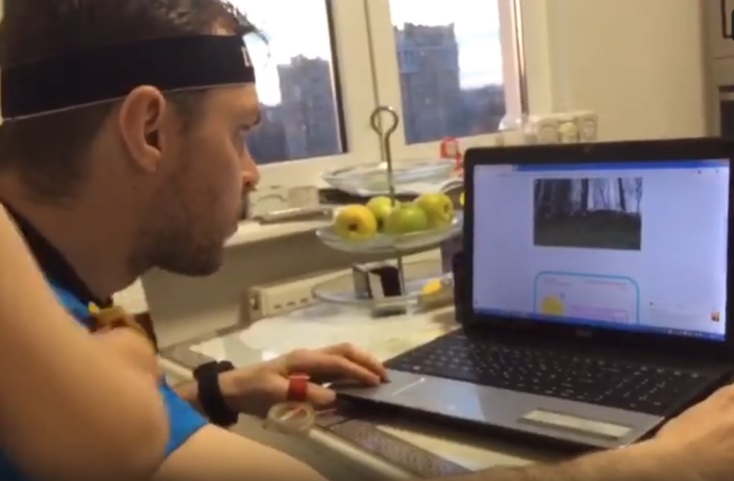 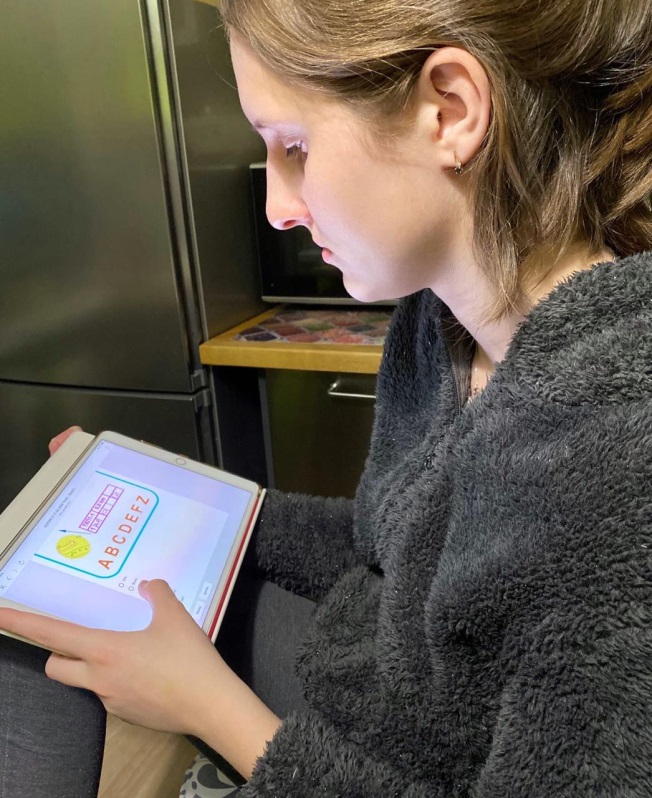 Цель: 

Обеспечение доступности услуг в сфере дополнительного образования                                   для детей и молодежи,                                 независимо от их социального положения, состояния здоровья, окружающих факторов.
Как организовать онлайн -ТрейлО…
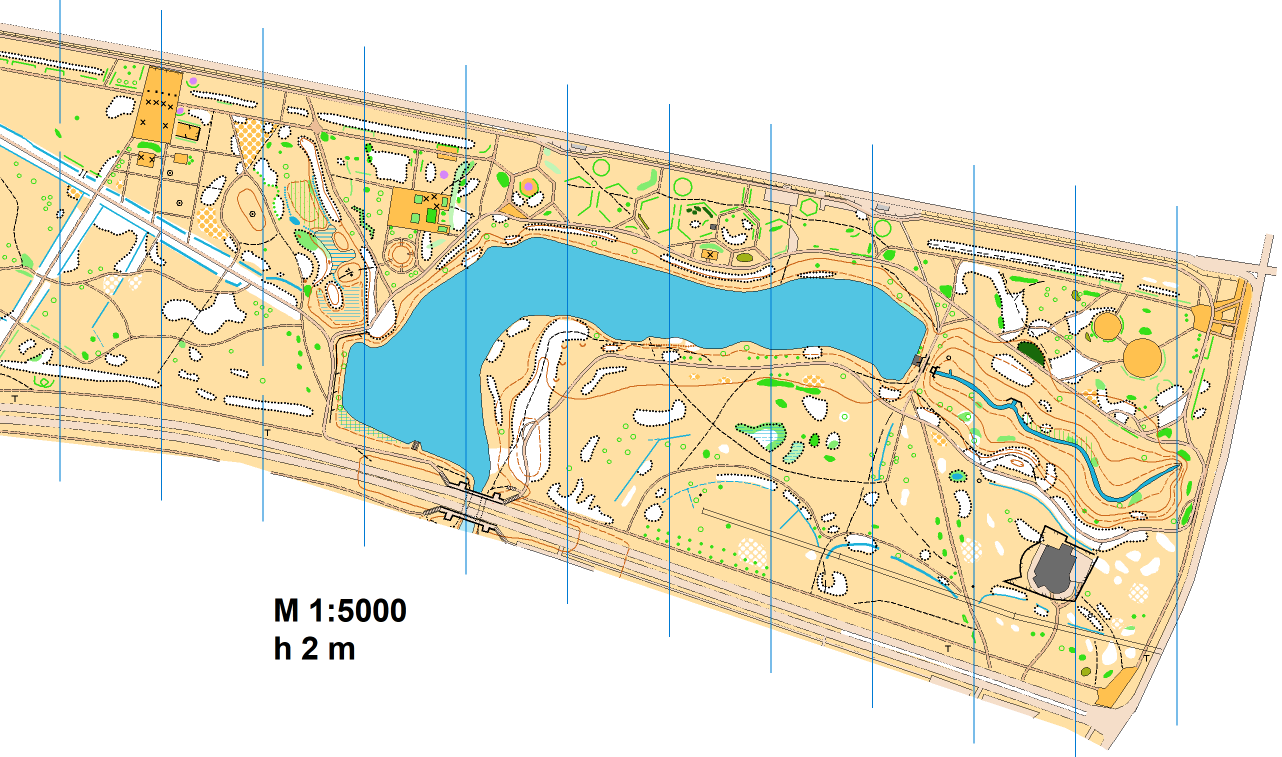 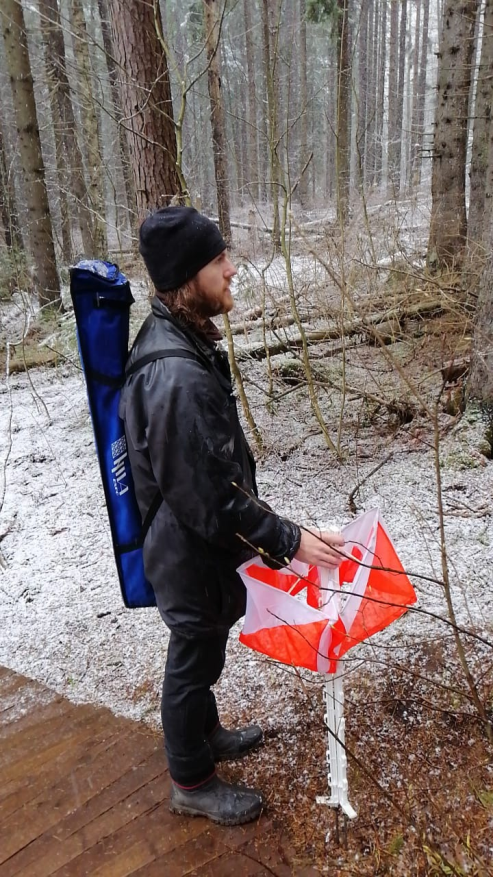 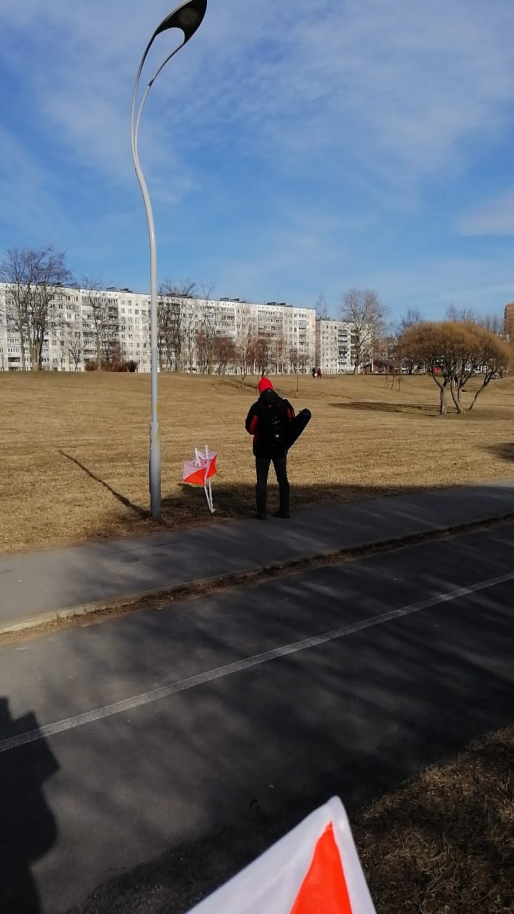 Структура: 
Выбор местности
Планирование дистанции
Фотосьёмка материала
Как организовать онлайн -ТрейлО…
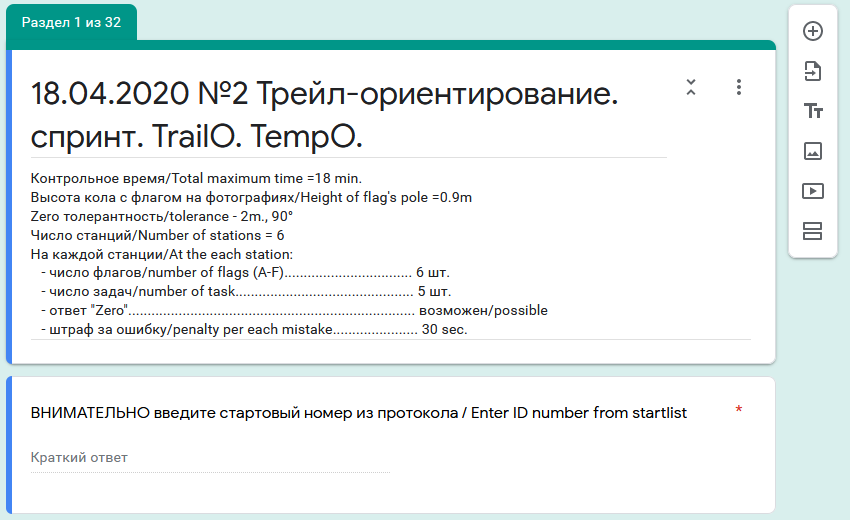 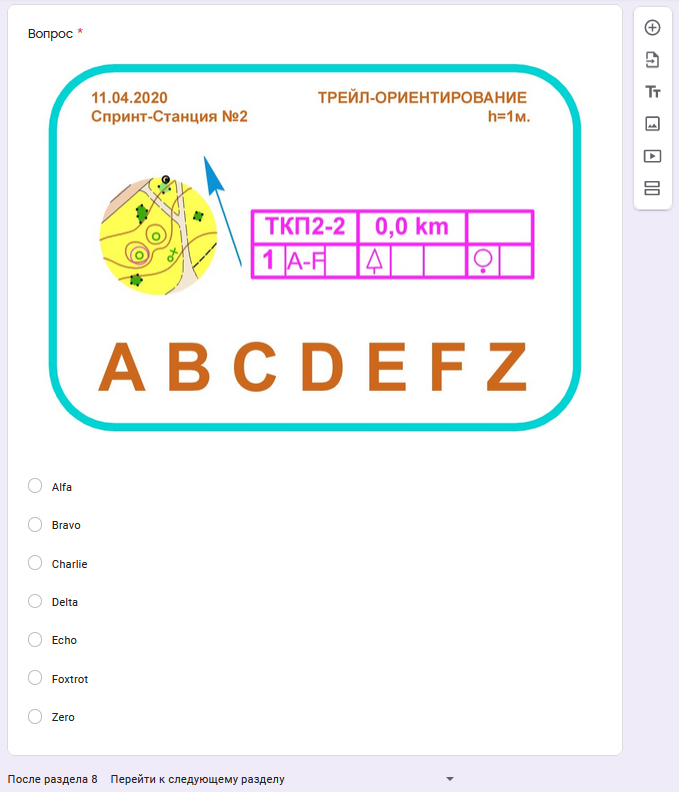 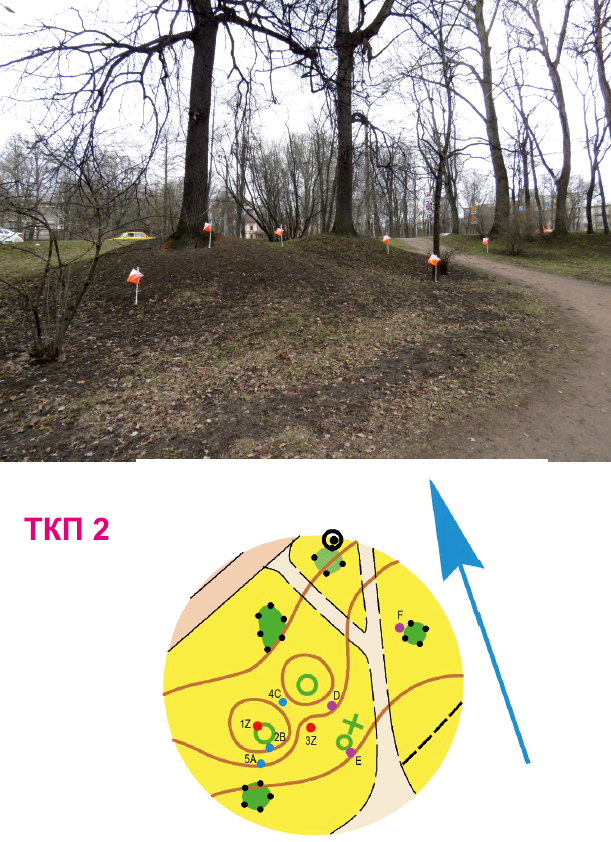 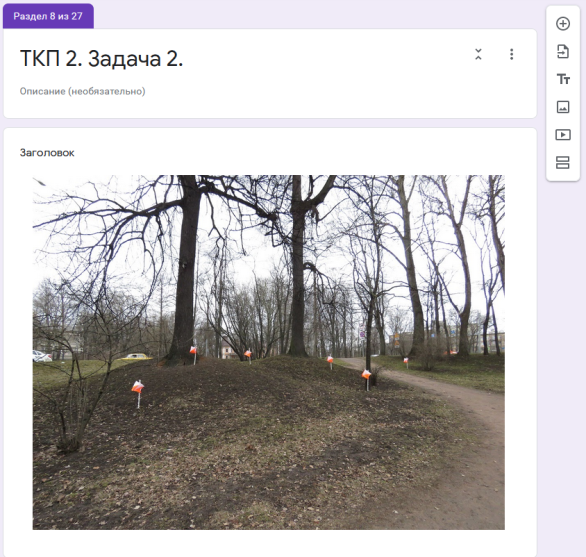 Структура: 
Обработка материала
Оформление задач и решений
Как организовать онлайн -ТрейлО…
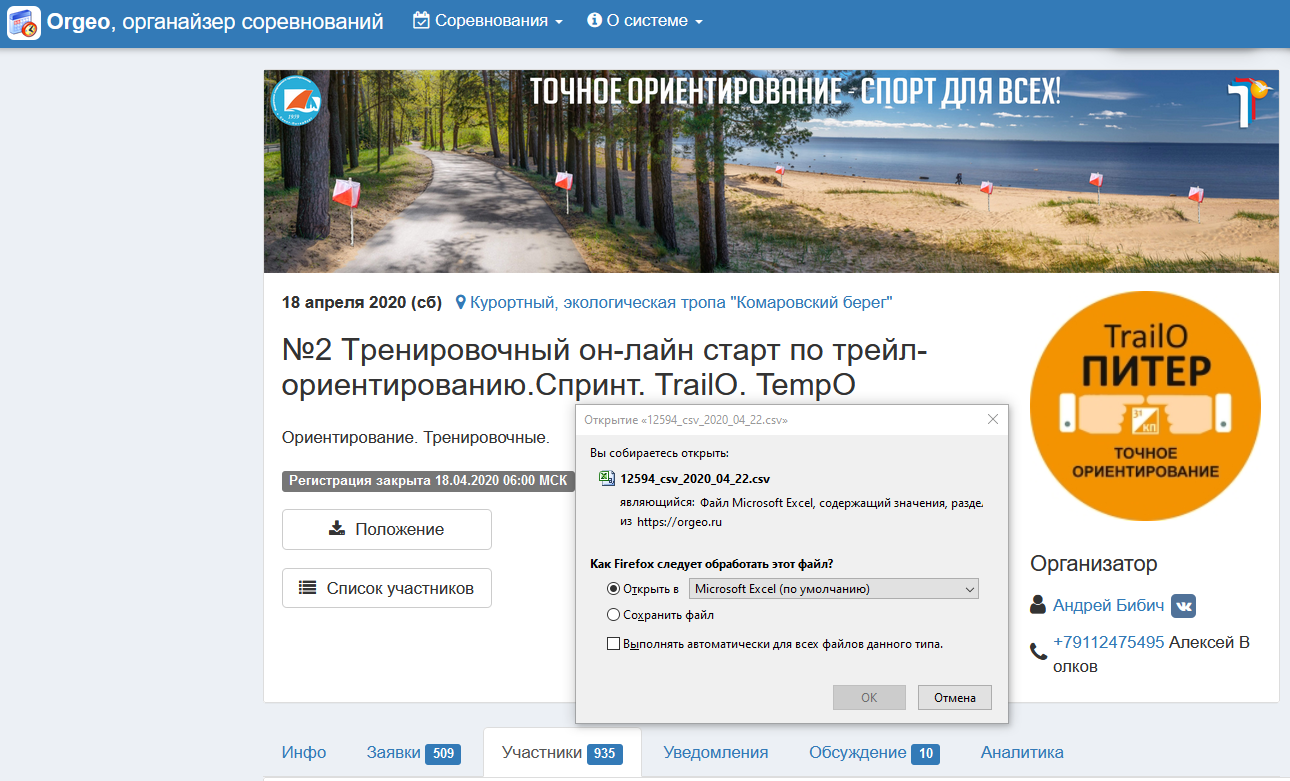 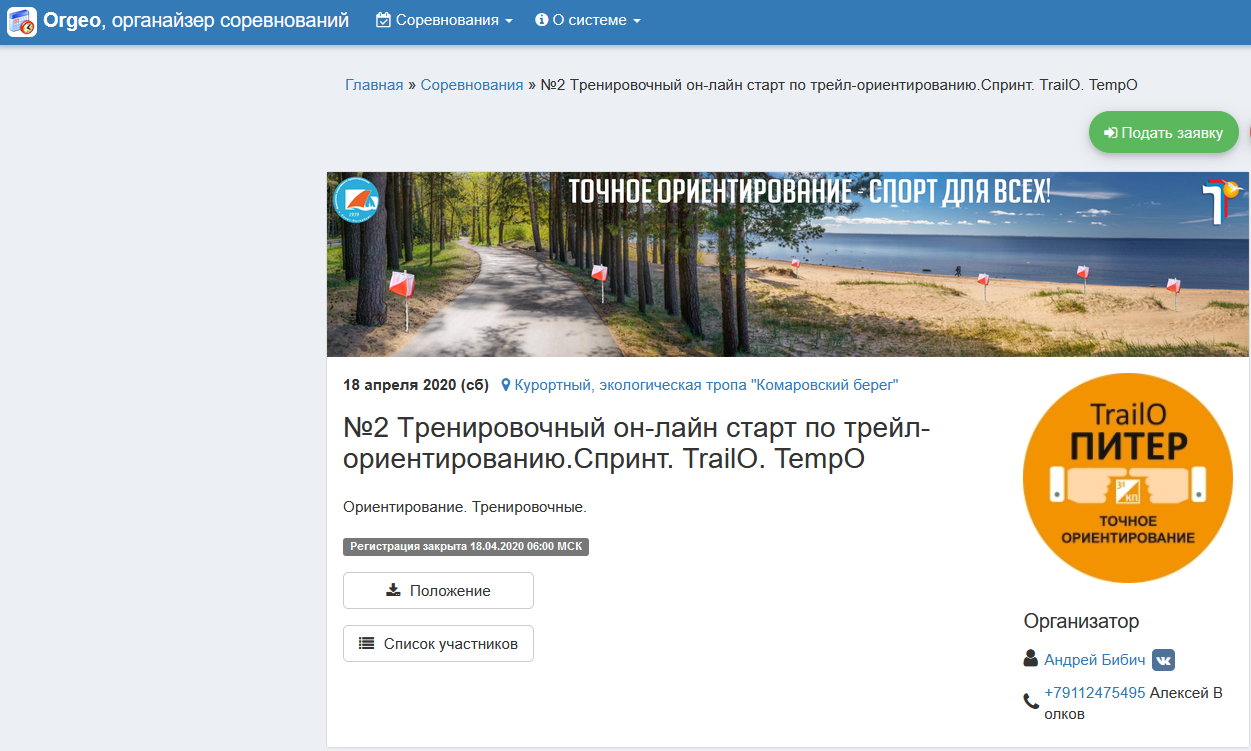 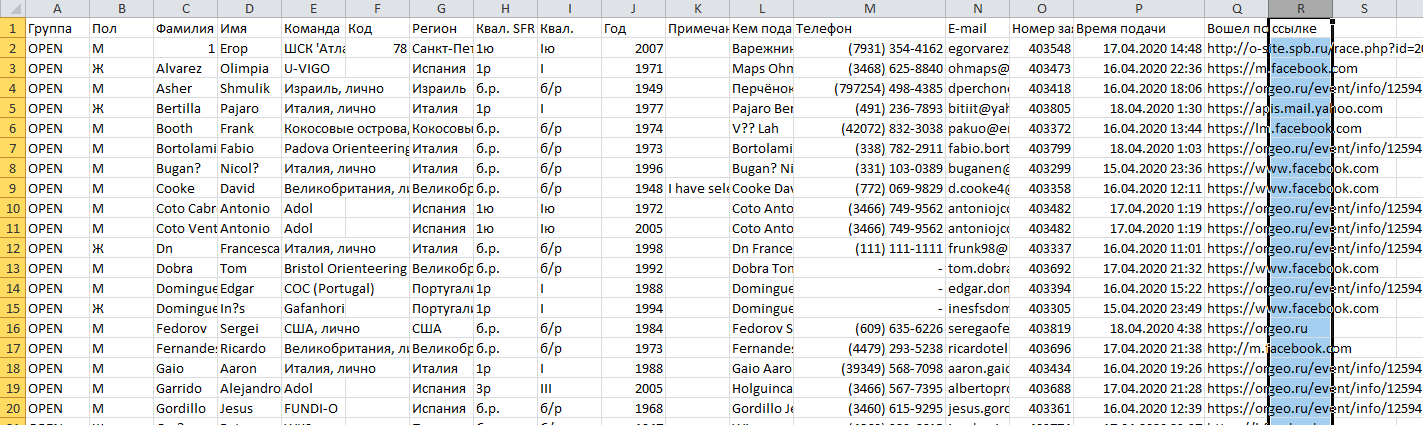 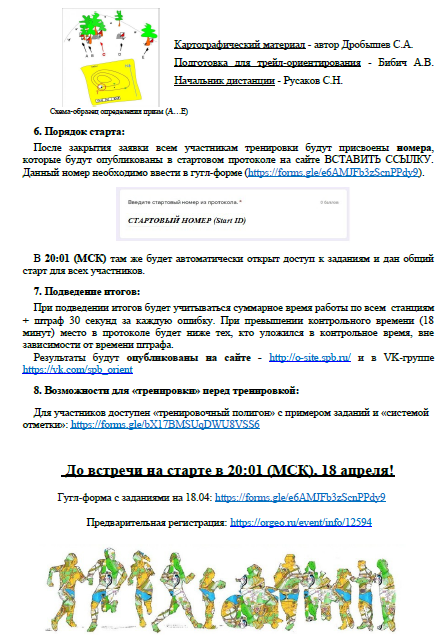 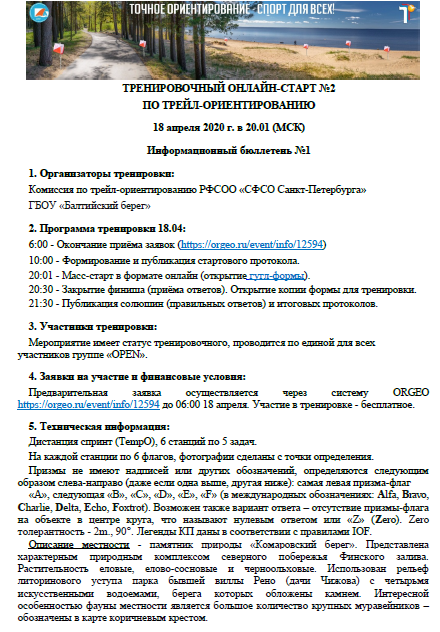 Структура: 
Написание Положения (информационного бюллетеня)
Приём заявок
Рассылка ссылок
Как организовать онлайн-ТрейлО…
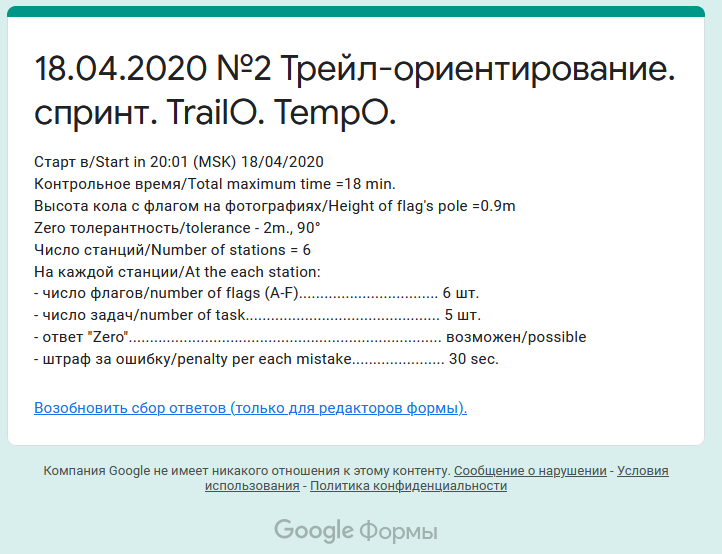 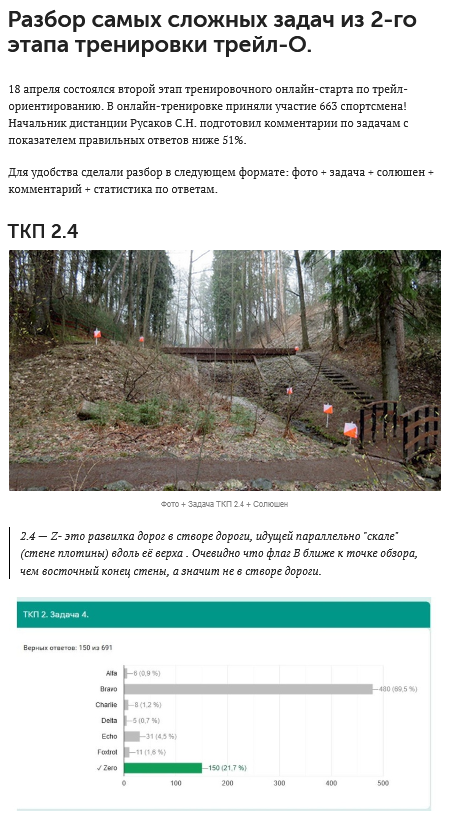 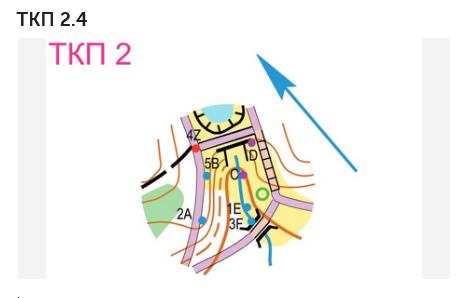 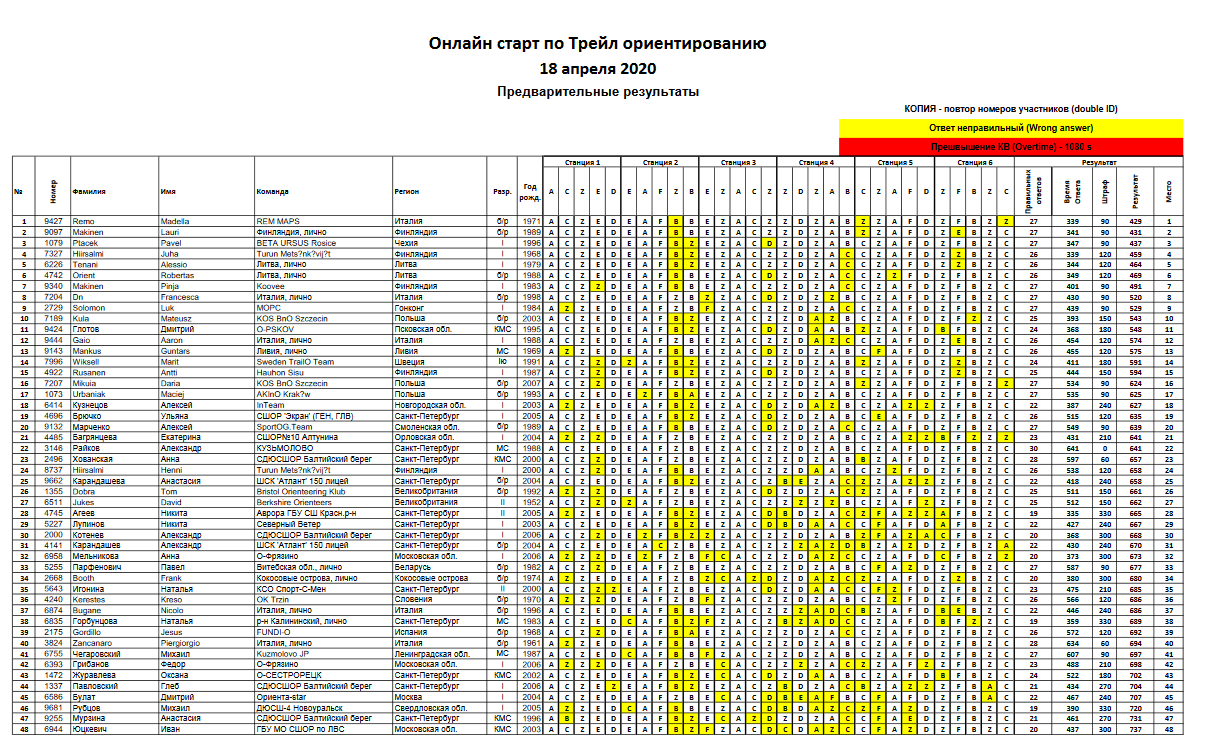 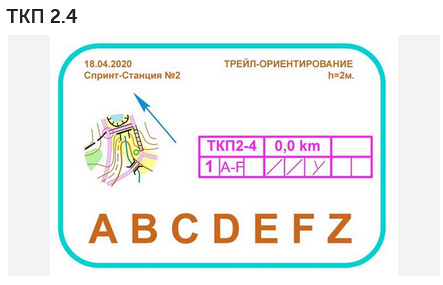 Структура: 
Проведение тренировки/соревнования
Публикация результатов, решений, разбора
Как организовать онлайн-ТрейлО…
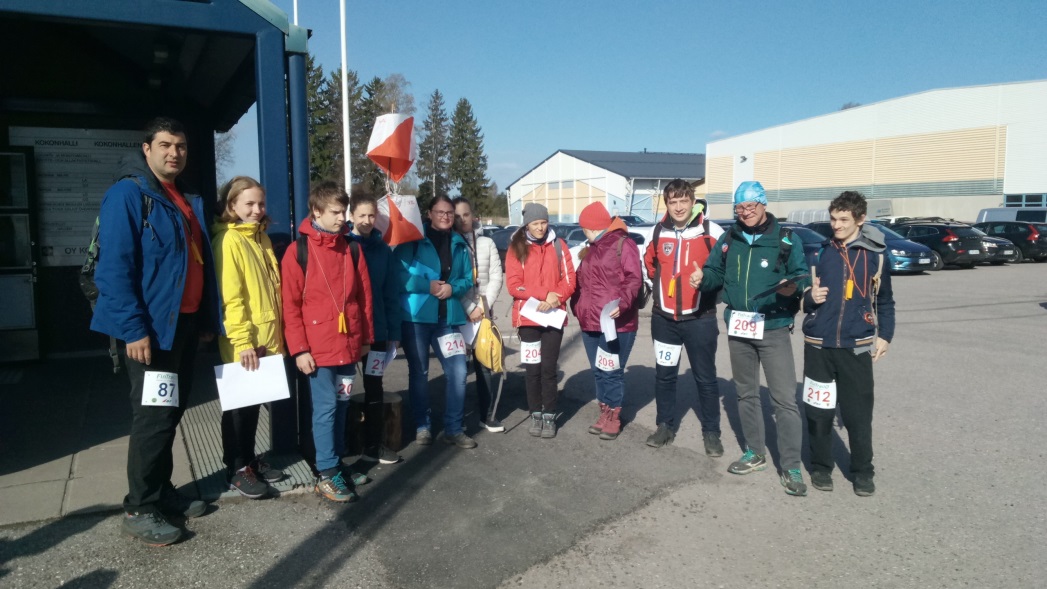 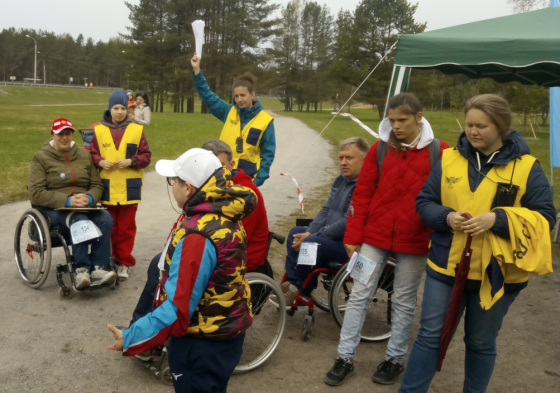 Формы, методы и средства:
Фотокамера со штативом и уровнем
Кол с призмой/флагом – 6 штук
Компас
Программа для создания карт и дистанций спортивного ориентирования OCAD версии 10 и старше (можно использовать любой графический редактор)
Подключение к любой из систем электронной заявки на соревнования (можно использовать MS Exel)
Гугл-аккаунт
Команда!
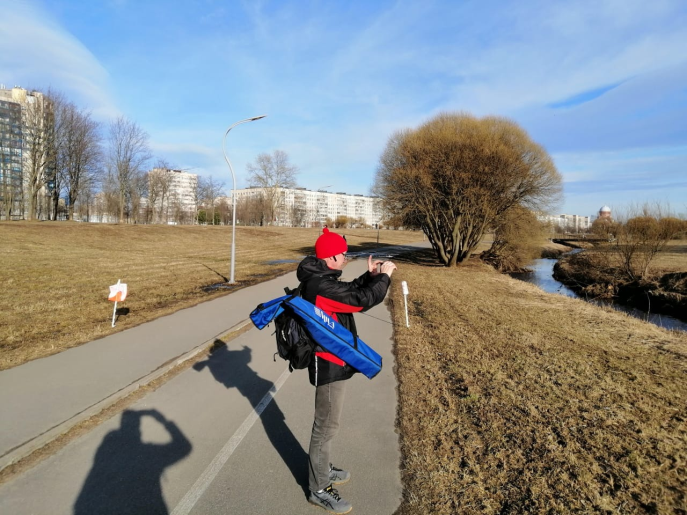 ТрейлО стирает границы!
СПАСИБО ЗА ВНИМАНИЕ!
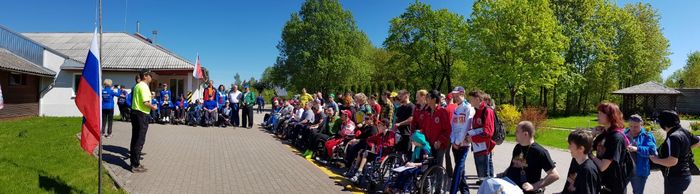 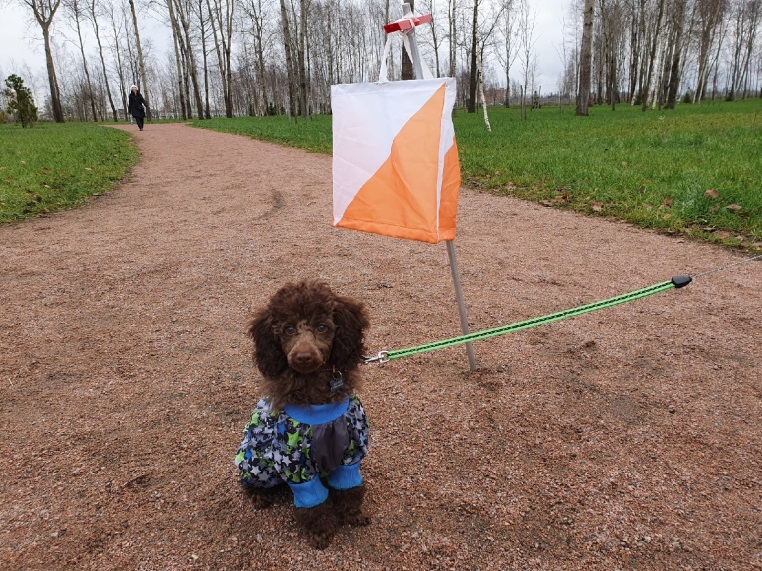 ДО ВСТРЕЧИ НА ДОРОЖКАХ
Интернет-ресурсы:

http://fsr.balticbereg.ru/ - сайт городского координационного центра по физкультурно-спортивной работе
с образовательными организациями Санкт-Петербурга

https://vk.com/trailopiter - группа ВКонтакте петербургского ТрейлО

bb.sport@yandex.ru – почта ГКЦ ФСР ГБОУ «Балтийский берег»